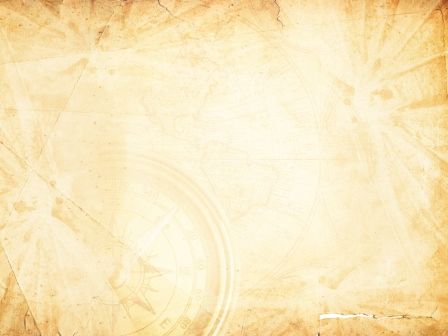 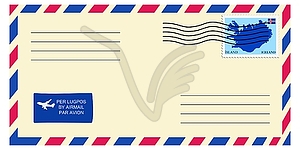 Ребятам группы
« Солнышко»
От Алёнушки
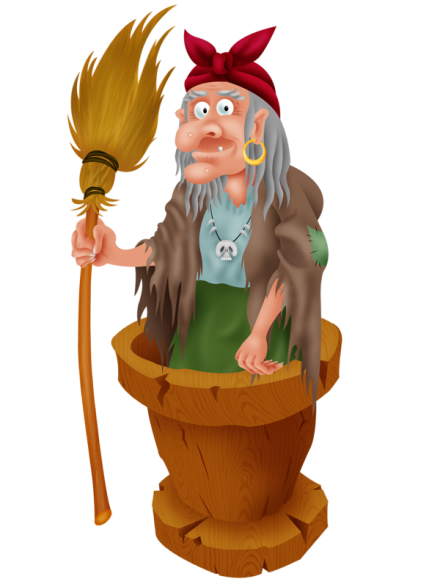 [Speaker Notes: По щелчку мыши 2 раза появляется письмо, надпись.]
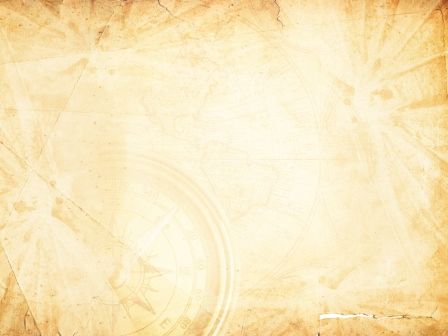 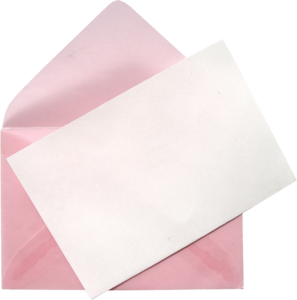 Ребята здравствуйте. Моего братца
 Иванушку похитили гуси лебеди по 
приказу Бабы-Яги . 
Я не знаю, где его искать и одной 
мне страшно. Помогите мне, пожалуйста.
                  Сестрица Алёнушка.
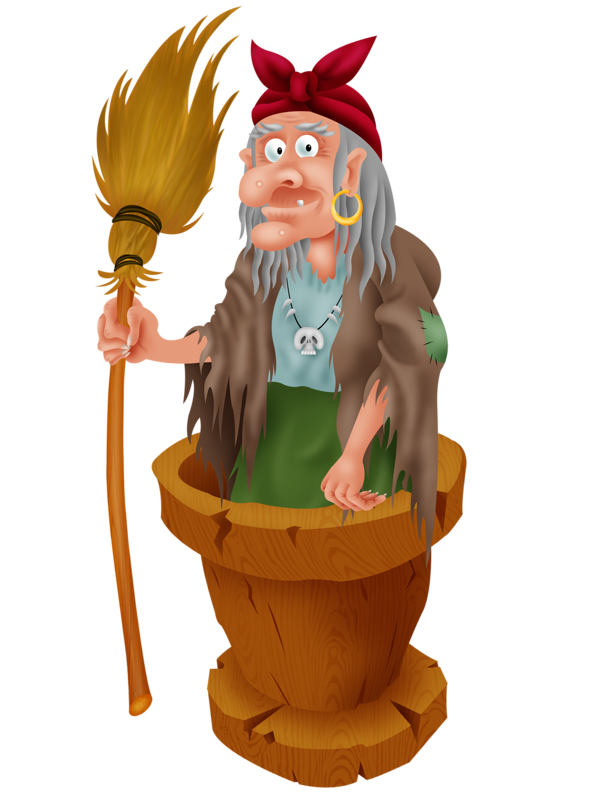 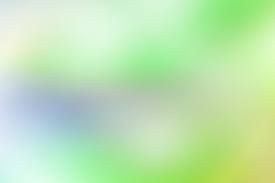 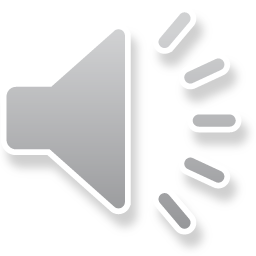 [Speaker Notes: По щелчку мыши появляется Баба яга, по щелчку мыши на звук происходит озвучивание Бабы яги.]
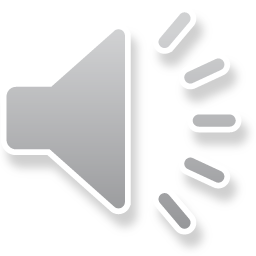 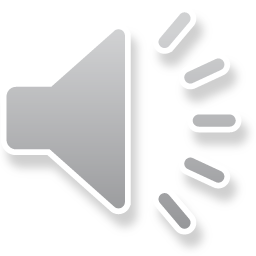 [Speaker Notes: По щелчку мыши на звук происходит озвучивание печки.]
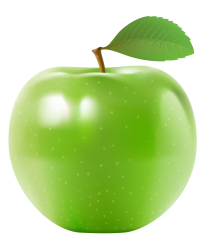 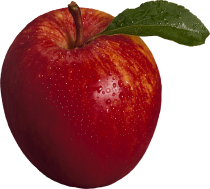 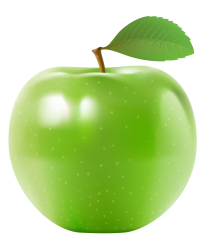 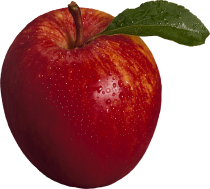 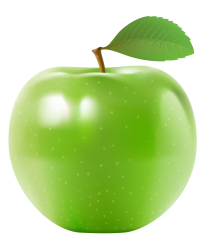 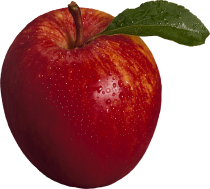 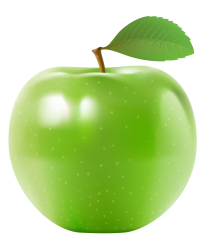 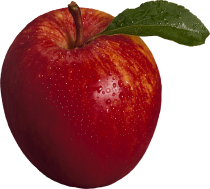 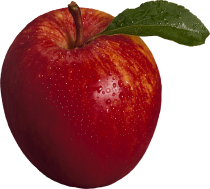 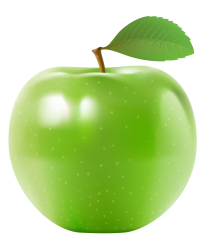 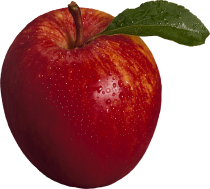 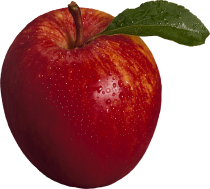 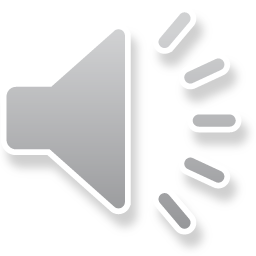 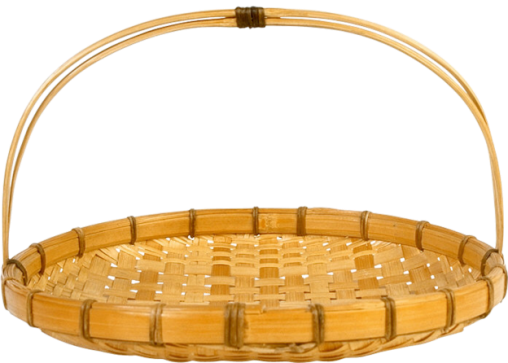 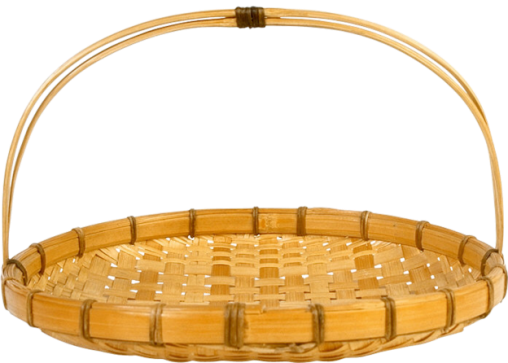 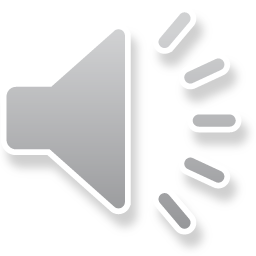 4
4
[Speaker Notes: По щелчку мыши появляются корзины, по щелчку мыши на звук происходит озвучивание яблони.]
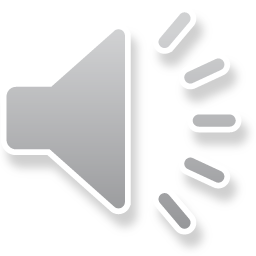 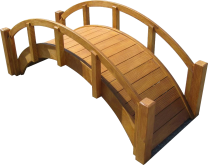 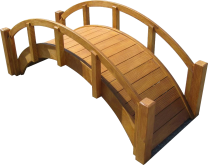 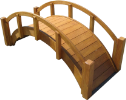 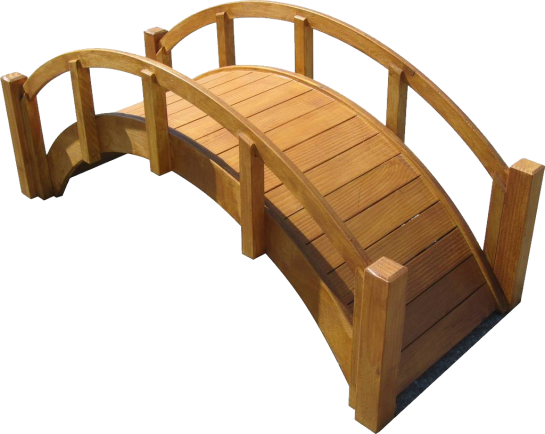 [Speaker Notes: По щелчку мыши на звук происходит озвучивание речки. Мостики передвигаются.]
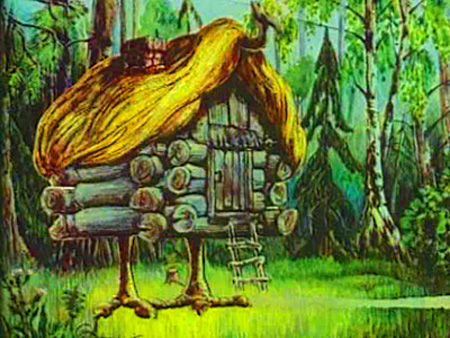 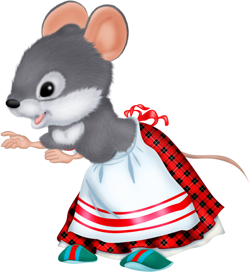 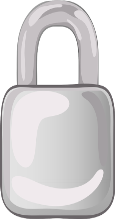 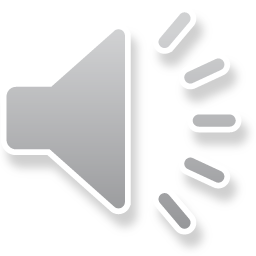 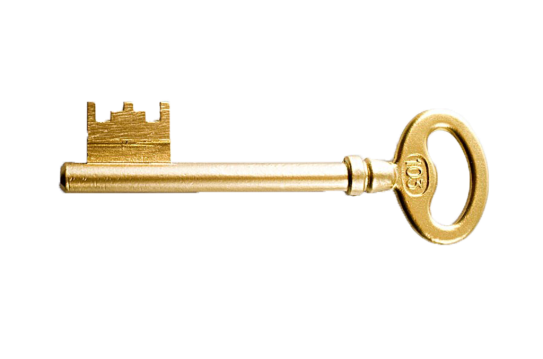 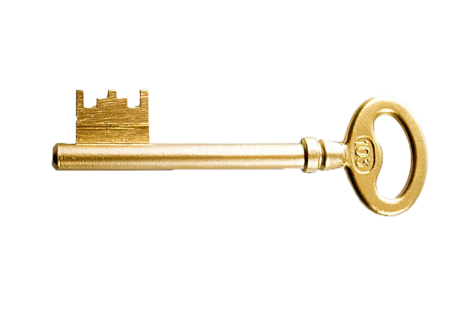 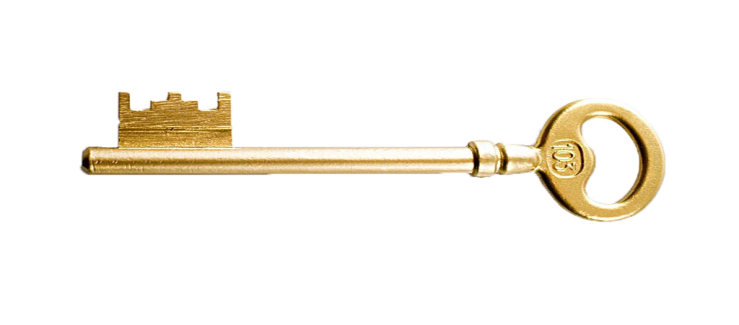 [Speaker Notes: По щелчку мыши появляется мышка, еще щелчок мыши появляются ключики. По щелчку мыши на звук происходит озвучивание мышки.]
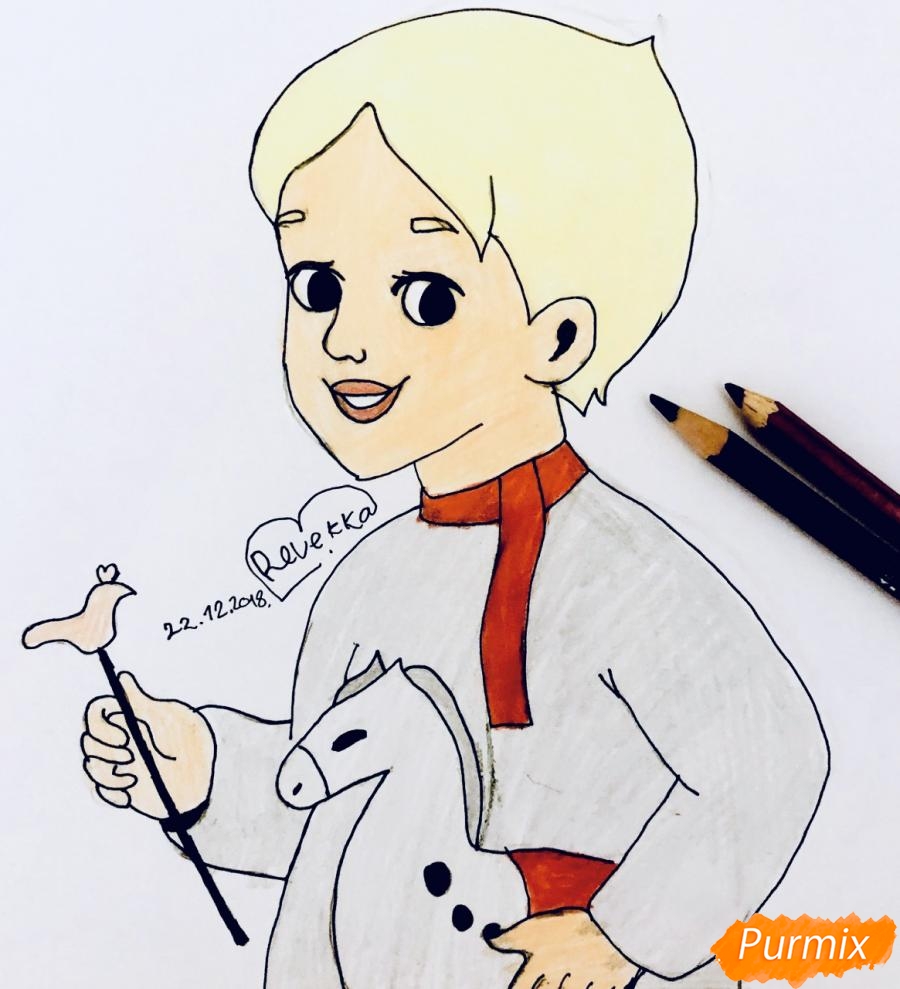 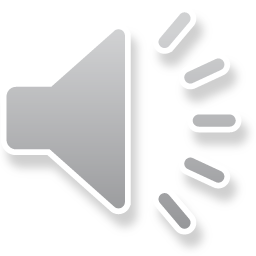 [Speaker Notes: По щелчку мыши на звук происходит озвучивание Иванушки.]